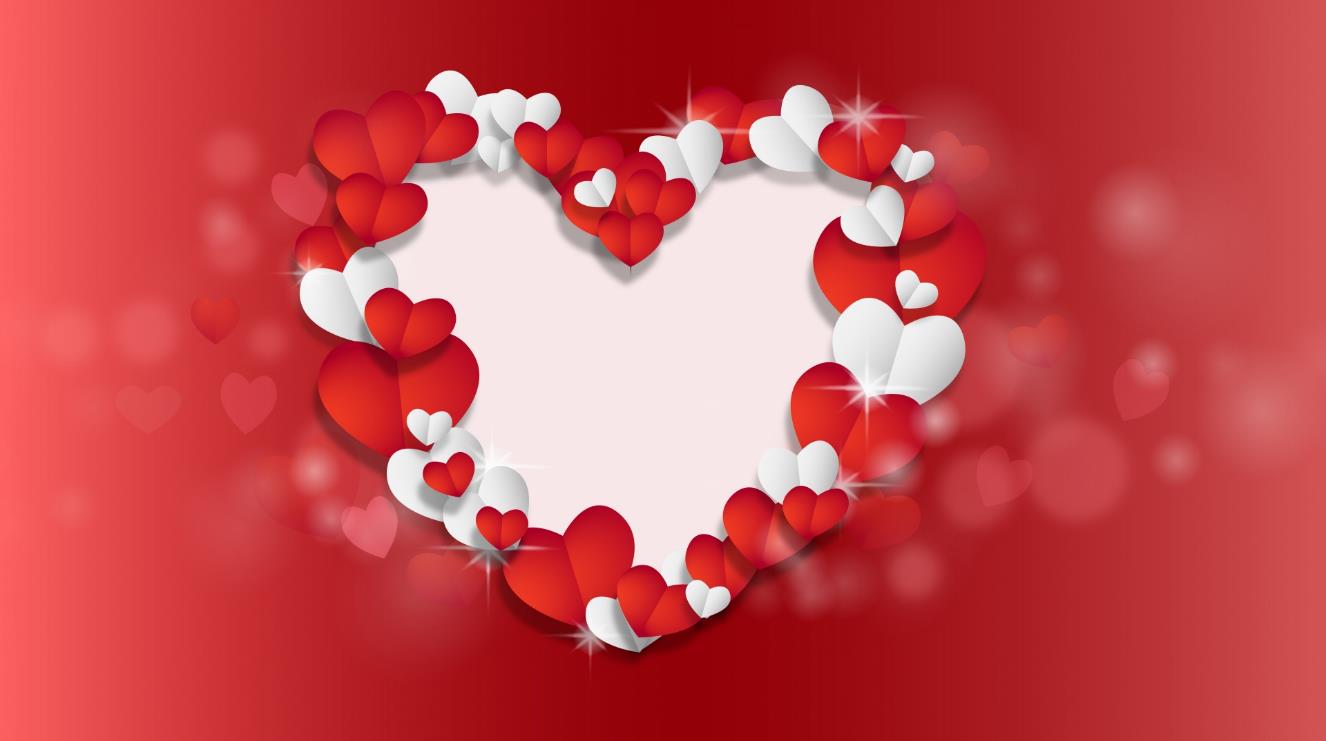 Welcome
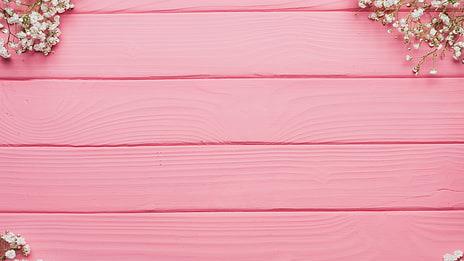 Announcements
February 19th 
No Troop meeting President’s Day

February  26th 
Patrol Leaders Council
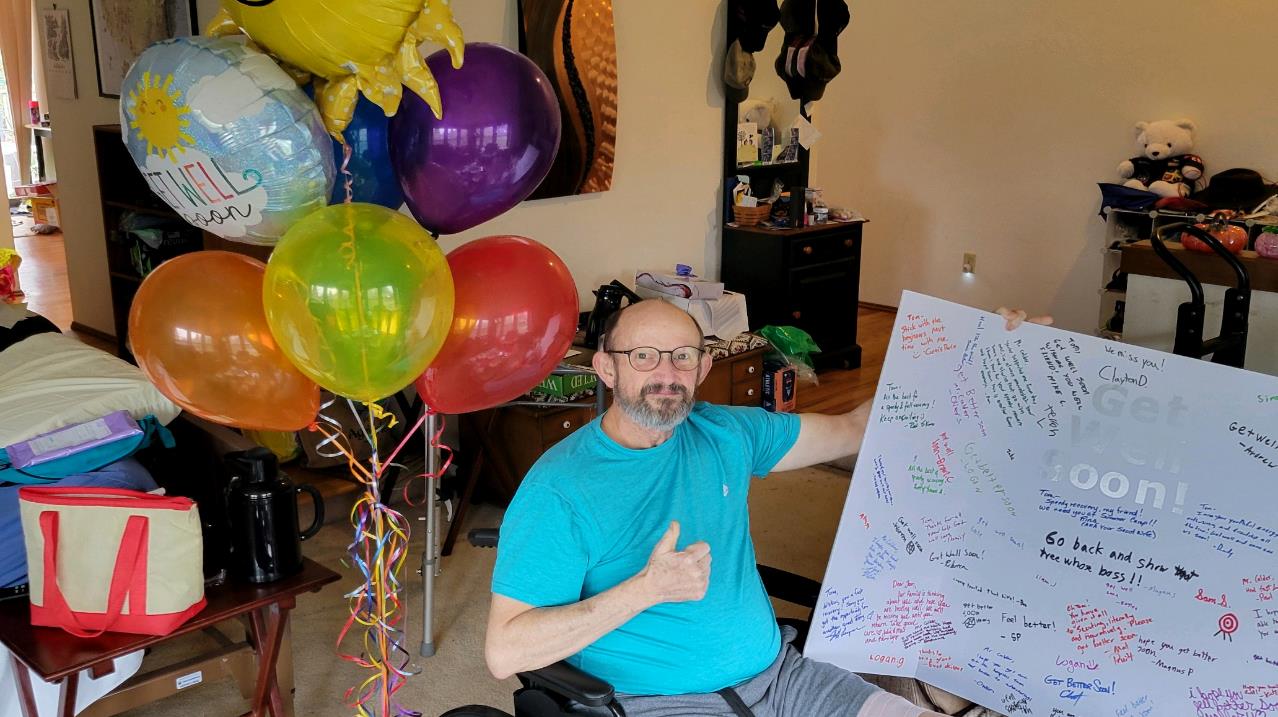 Tom Calder
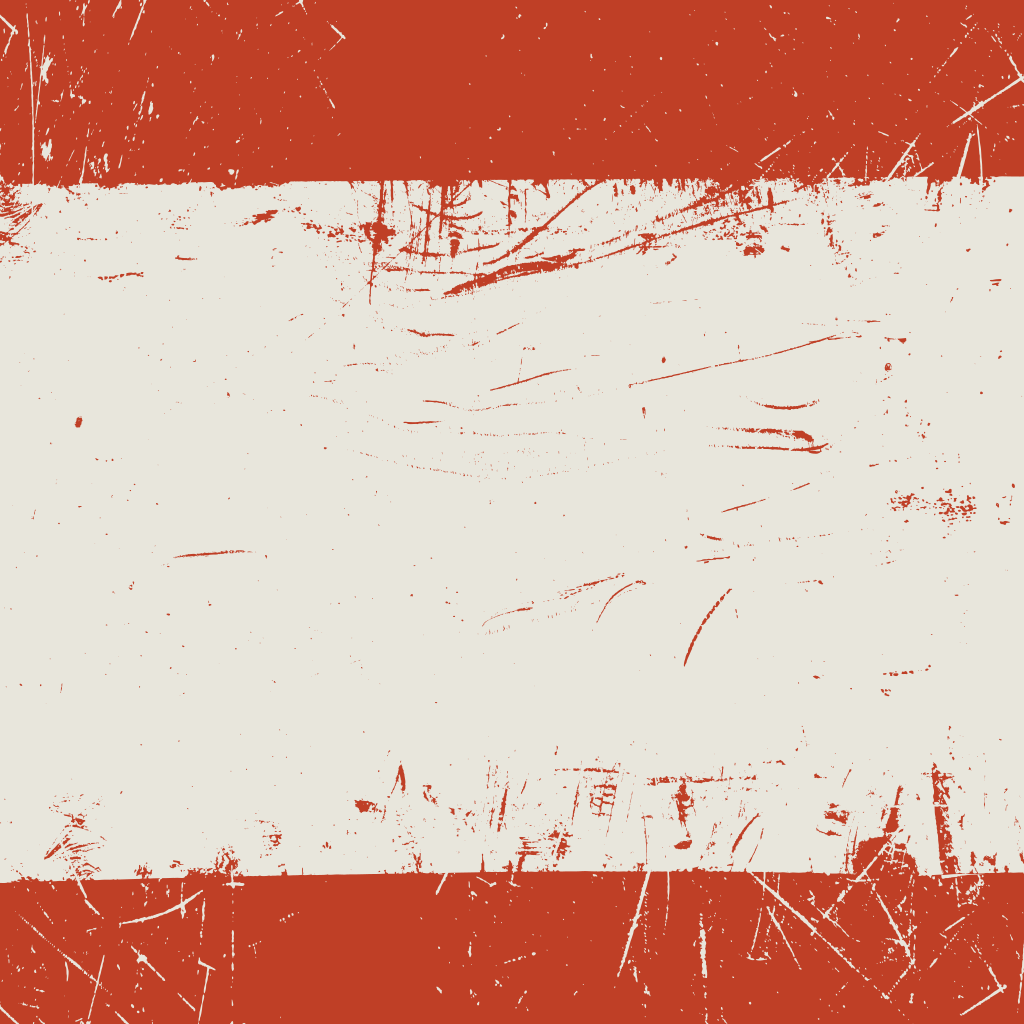 New Updated Troop Handbook
https://troop570.org/

Click on Other Resources
Registration


YPT:   Successfully completed Youth Protection Training at My.Scouting.org by creating a login.  


Apply: Submit an online application as a Committee Member using the same login information at https://www.scouting.org/programs/scouts-bsa/ and pay the necessary fees.
Registration includes a background check.


Notify:  To inform us that you have an application awaiting approval, send an email to Leah Meigs at Leahjohn1031@gmail.com.


If you plan to attend an upcoming overnight outing, please allow TWO WEEKS for the registration process.
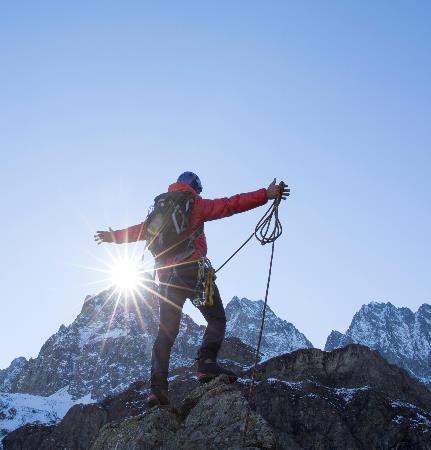 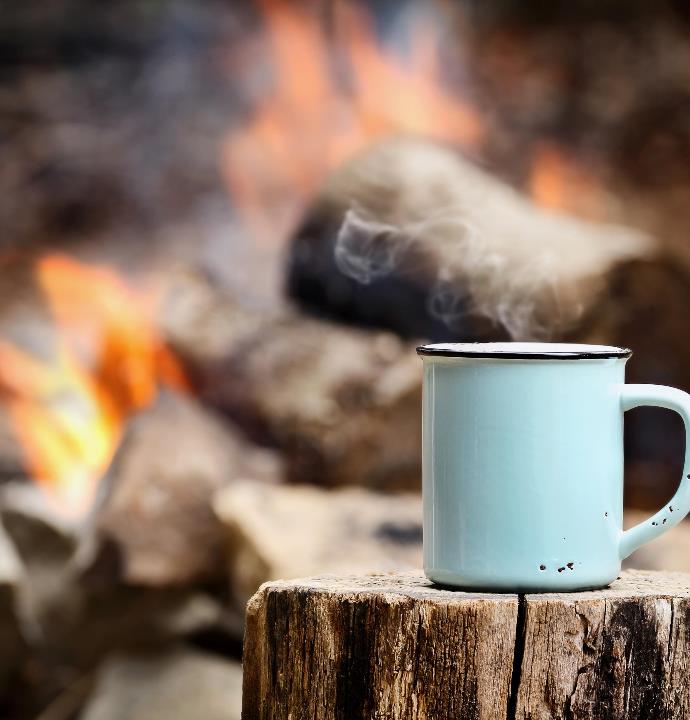 Chartered Organization Representative UpdatesScout Sunday  February 18thHSLC Service Project March 16th
Mat Pruitt
Senior Patrol Leader Updates
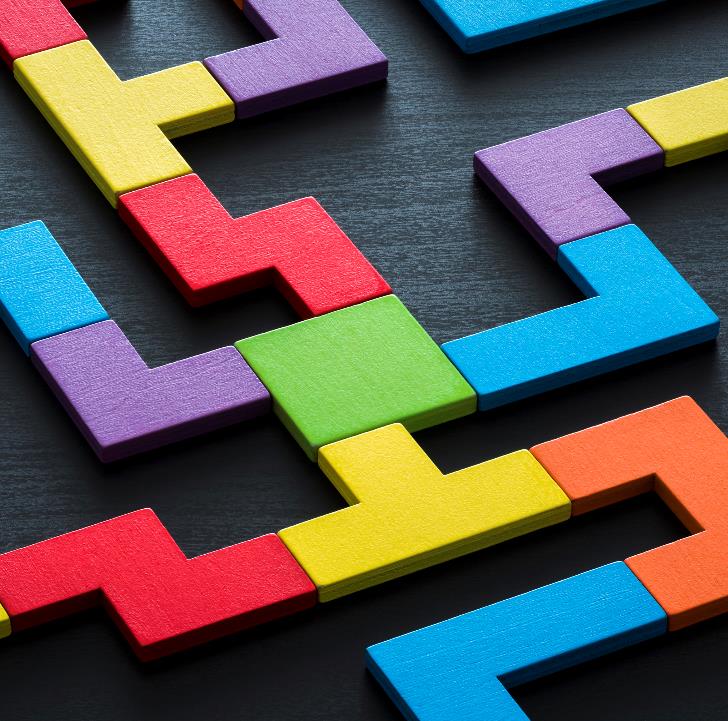 Boys Troop

Scout Profile (troopkit.com)


Ron Delamarter
Senior Patrol Leader 	UpdatesGirls Troop
Senior Patrol Leader 	UpdatesGirls Troop
Senior Patrol Leader 	UpdatesGirls Troop
Senior Patrol Leader 	UpdatesGirls Troop
Senior Patrol Leader 	UpdatesGirls Troop
Senior Patrol Leader 	UpdatesGirls Troop
Senior Patrol Leader 	UpdatesGirls Troop
Senior Patrol Leader 	UpdatesGirls Troop
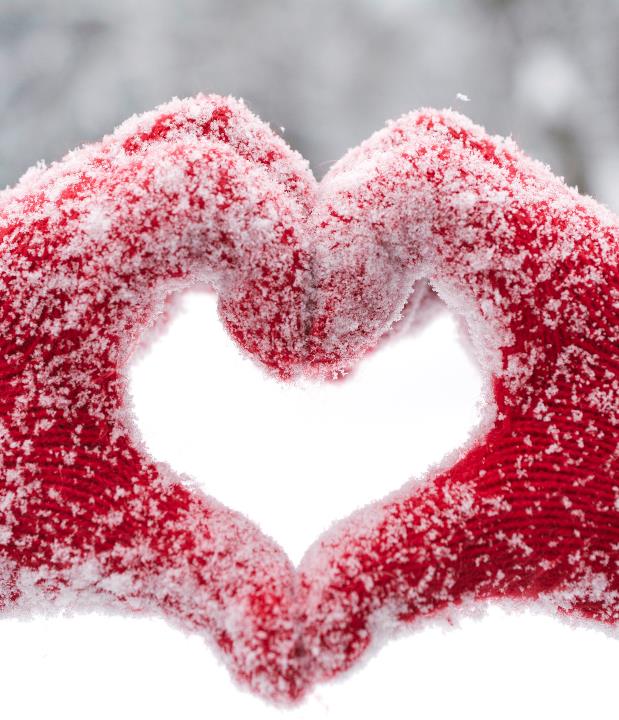 Scout Profile (troopkit.com)

Khushi Jain
Scout Profile (troopkit.com)

Khushi Jain
Treasure Update
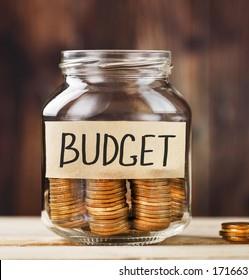 2023-24 Budget - Troop 570.xlsx - Google Sheets


Girls 23-24 Budget.xlsx - Google Sheets

		Justin Neddo
Medical Forms  2024
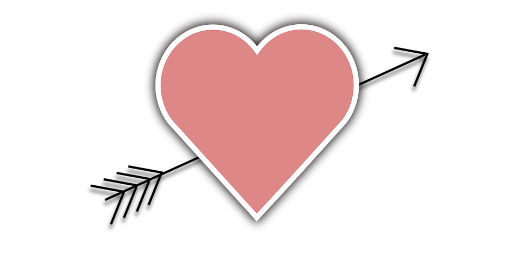 Rina Klabo
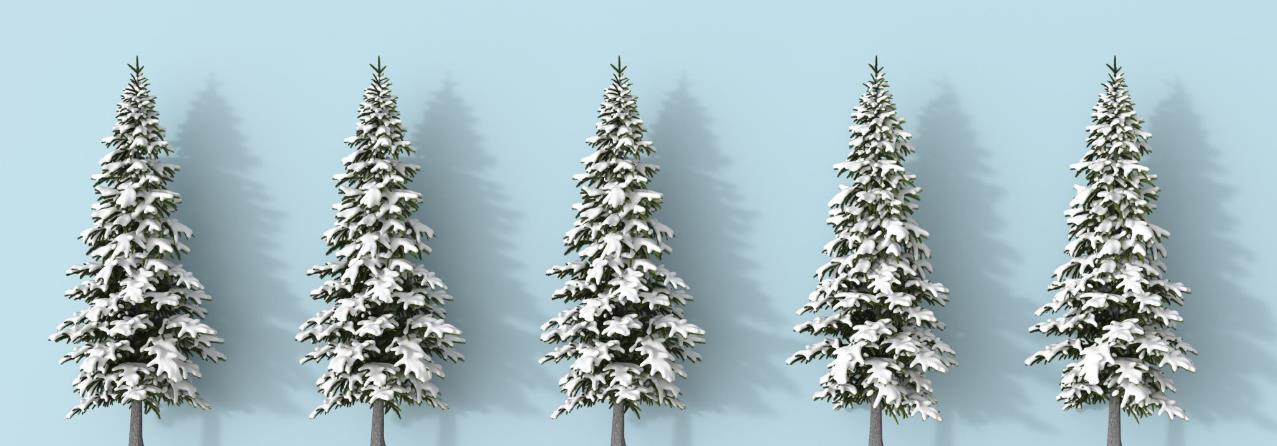 Christmas Tree Recycling update								Rina Klabo
Summer Camp 2024
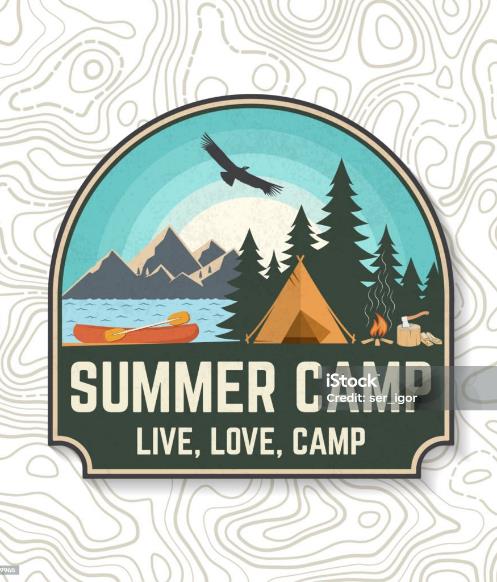 Boys Troop
 Camp Parsons
July 28th- August 3rd

Girls Troop
 Camp Fire Mountain
July 28th- August 3rd
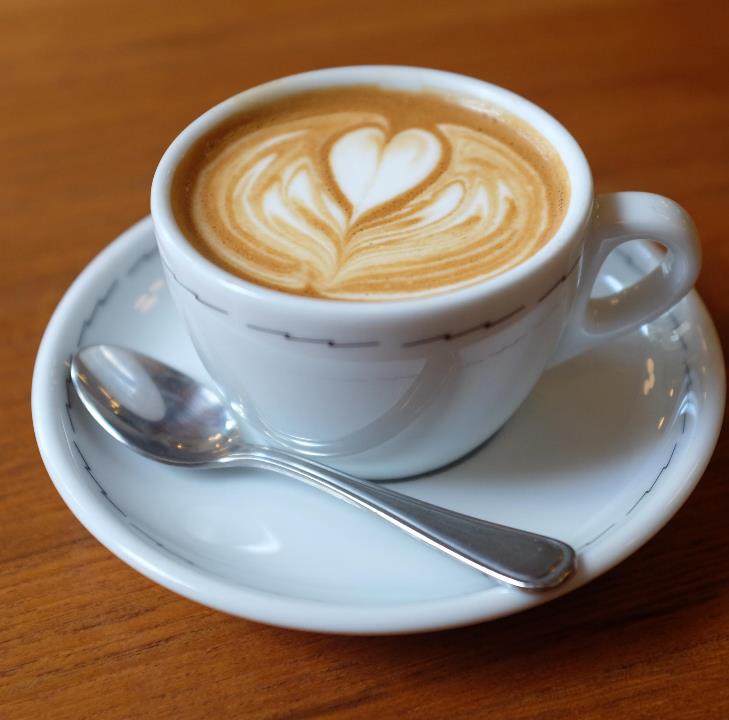 Reminders:
Sign up for summer camp

Check your Scout Accounts

Turn in your new Medical forms for 		2024

Adults: Allow TWO WEEKS for the registration process if you plan to attend and overnight outing.
This Photo by Unknown Author is licensed under CC BY-SA
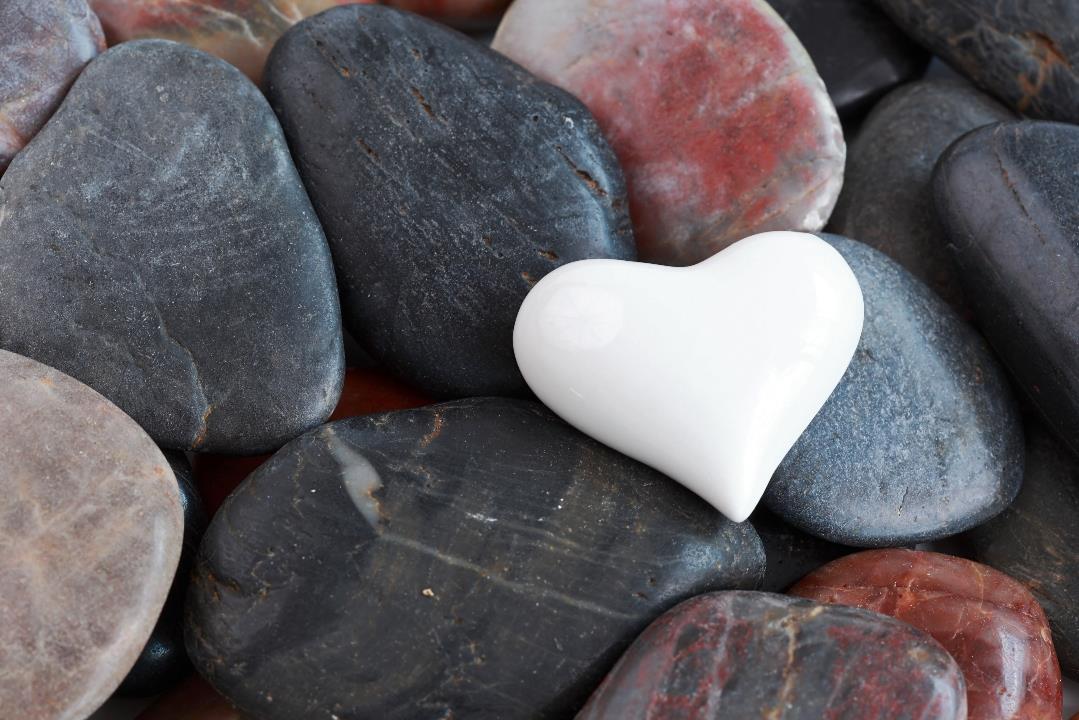 Questions
Leah Meigs
Committee Chair
Leahjohn1031@gmail.com
206-849-3385